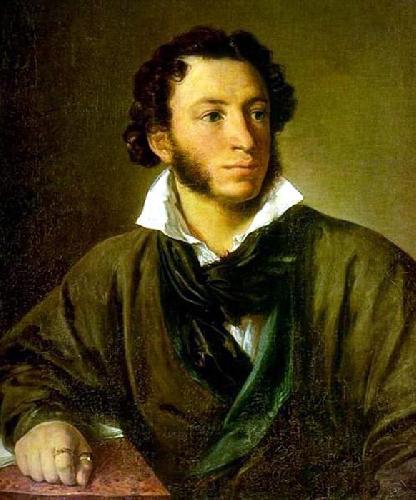 АлександрСергеевичПушкин1799-1837
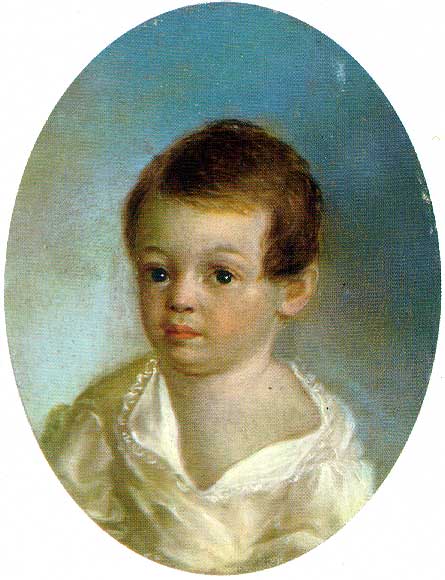 6 июня 1799 года в Москве в дворянской помещичьей семье Пушкиных родился мальчик, которому суждено было стать одним из величайших поэтов России.
Отец, Сергей Львович, небогатый помещик, человек образованный, хорошо знал литературу, был знаком со многими русскими писателями и сам немного писал.
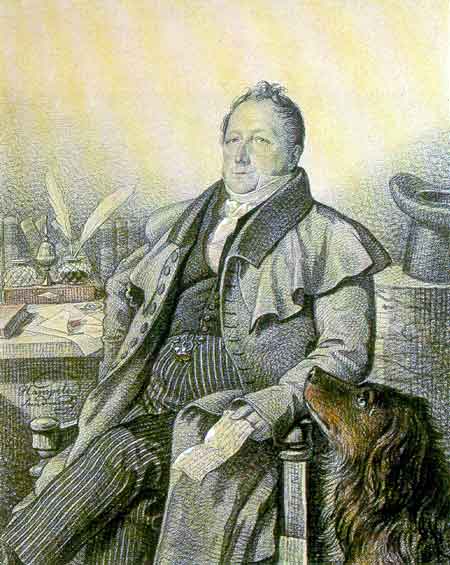 Мать, Надежда Осиповна, Приходилась внучкой арапу Петра I, впоследствии русскому генералу Ганнибалу.
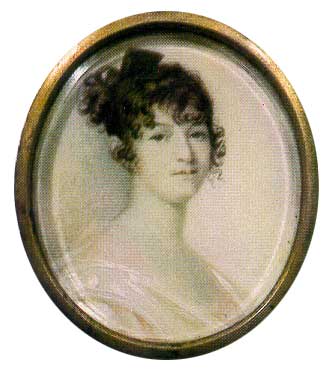 Любовь к родному языку маленькому Пушкину привили бабушка, Мария Алексеевна Ганнибал, превосходно говорившая и писавшая по-русски.
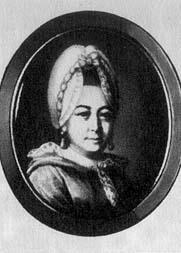 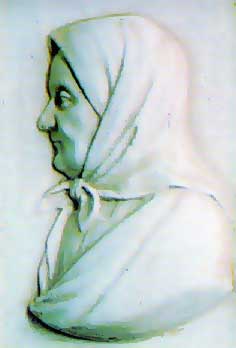 Яковлева Арина Родионовна
«Что за прелесть эти сказки…»
А.С.Пушкин.
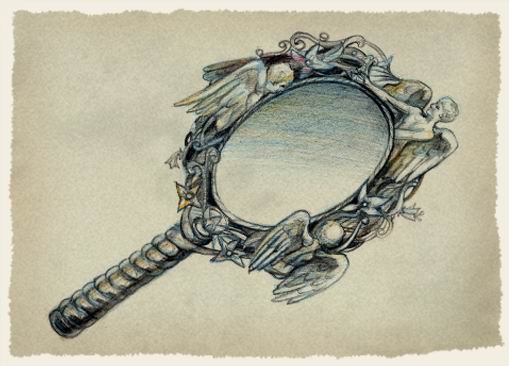 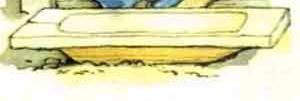 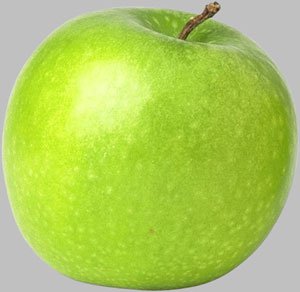 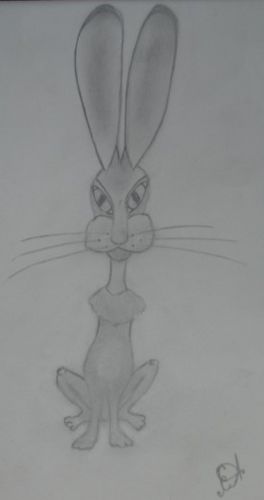 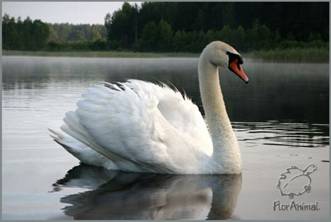 «Что за прелесть эти сказки…»
А.С.Пушкин.
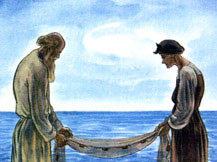 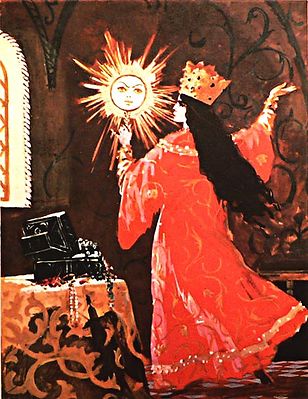 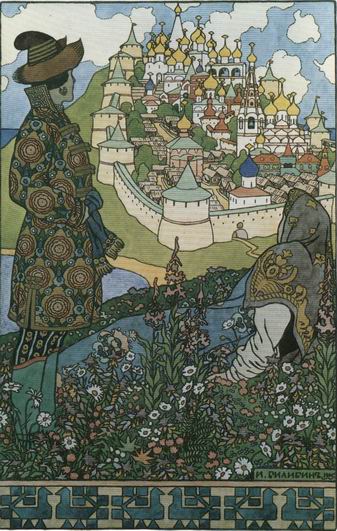 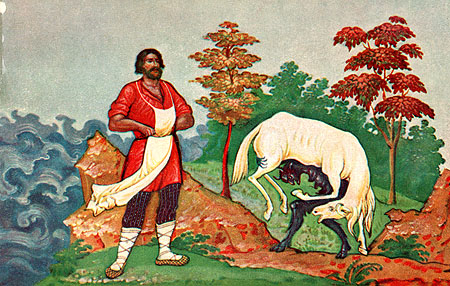 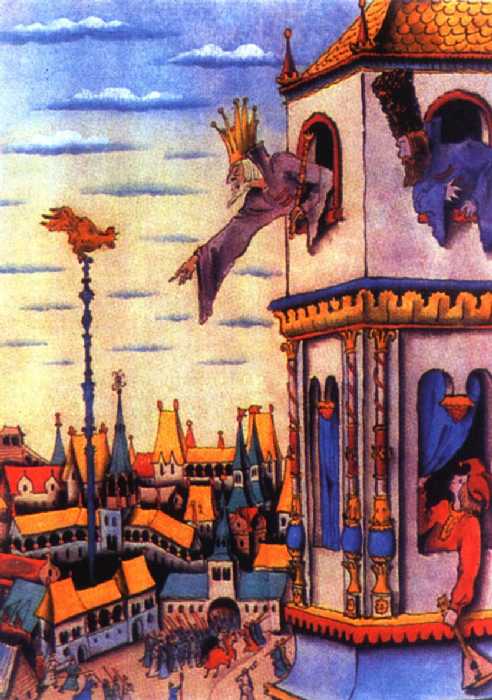